МБУДО «ДШИ№3»Общая тема блока уроков: « Создание композиции на уроке в ДШИ, через восприятие музыкального произведения П.И. Чайковского»Тема учебной программы: Живописная композиция в интерьере с небольшим количеством персонажей.Тема занятия: «Роль театрального художника в создании образа музыкального произведения »3 класс
( Композиция интеграции музыки и изобразительного искусства)


Составила: преподаватель: Л.А. Красноперова
2017 год
г. Сарапул
Цель  блока уроков:
Создание сюжетной живописной композиции по музыкальному произведению П.И. Чайковского «Щелкунчик», с элементами интерьера и небольшим количеством персонажей.
Проблема урока
Осознать роль художника, в создании образа музыкального произведения.
Первой пробой Н. Рериха, были эскизы декораций к « Валькирии» Р. Вагнера, в 1907 г.Художник пытался решить труднейшую задачу - передать музыкальные впечатления средствами живописи
Из письма к брату Н. Рерих пишет: « …, помнишь  скачку Валькирий какая это могучая картина. Сколько в ней прозрачности и силы! Учись понимать картинность в музыке».


__________________________________________________________________________________________
* Валькирии – ( др. –исл. valkyria – выбирающая убитых») – в скандинавской мифологии – дочь славного  воина, которая реет на крылатом коне над полем битвы и подбирает павших воинов. Погибшие отправляются в небесный чертог – Вальхаллу.
Художники в театреН. Рерихэскизы декораций к опере «Валькирии» Р. Вагнера.
Н. РерихЭскизы декораций к опере «Снегурочка» Римского-Корсакова.
Эскизы костюмов. Н Рерихк опере «Снегурочка» Римского-Корсакова
Декорации на сцене.Вместе с режиссером , художник-постановщик - Н. Рерих задавал тон, характер, стиль, выполняя декорации, костюмы и свет, объединяя музыкальное представление в единое  целое.
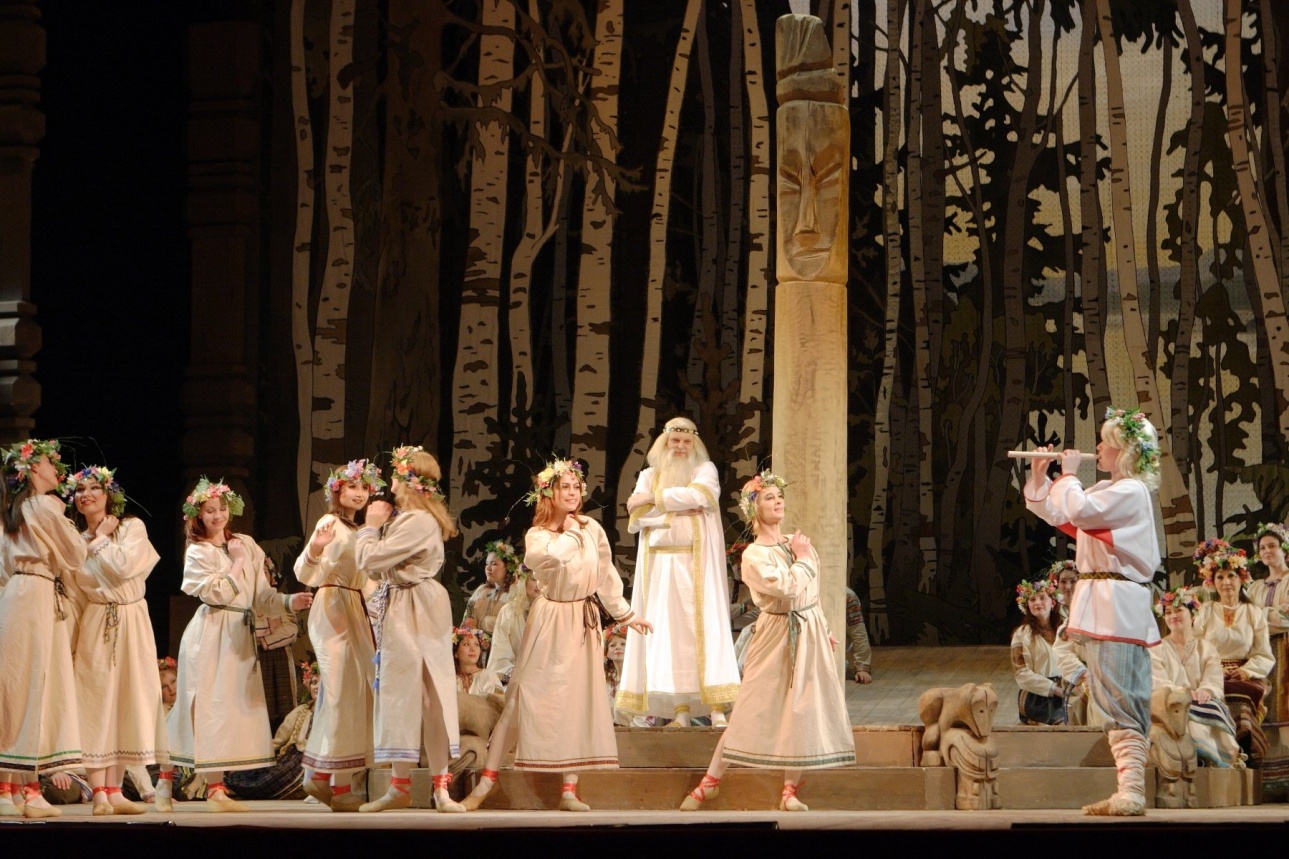 Последовательность  создания композиции по музыкальному произведению
Этапы создания художественного образа в   композиции на основе музыкального произведения.
Что должен знать художник, чтобы создать на сцене театра, образ музыкального произведения.
Либретто
                                                    Прочувствовать музыку и провести ее анализ
Представить изобразительный характер сюжета музыкального произведения в соответствии с пространством сцены
                                                                              Придумать эскизы декораций
Создать эскизы  костюмов героев музыкального произведения
                                                                                                                                                               Освещение сцены
                                           Знать характер эпохи в которой происходит действие


Решить проблему : объединить музыкальный образ с изобразительным языком художественного произведения.
Знаете ли Вы либретто  балета П.И. Чайковского «Щелкунчик»1
Ответьте на вопросы:

1. В какой стране происходит действие балета.
2. Кто главный герой балета.
3. В каком фрагменте балета появляется в действии крестный Дрессельмайер.
4. Опишите характер Маши.
5 Что олицетворяет образ «мышей» в сказке.
6. Назовите главную мысль балета «Щелкунчик П.И. Чайковского.
Графический анализ музыкального произведения2
Выбирайте часть музыкального произведения, действие которого проходит в интерьере дома:
   «  Украшение елки» 
                                                                                           «Ночь. Уход гостей»
                                               «Сражение»
Зарисуйте  графический анализ музыкальных фрагментов1. тема,2. тон, 3. мелодия, 4.ритм, 5. объединение выразительных средств в единое целое.6
Объединение последовательного анализа в единую абстрактную композицию.7
Продолжите определение.  Абстрактная композиция- это беспредметное искусство, т.е. не изображающее окружающий видимый мир, а стремящийся выразить внутренний мир автора…
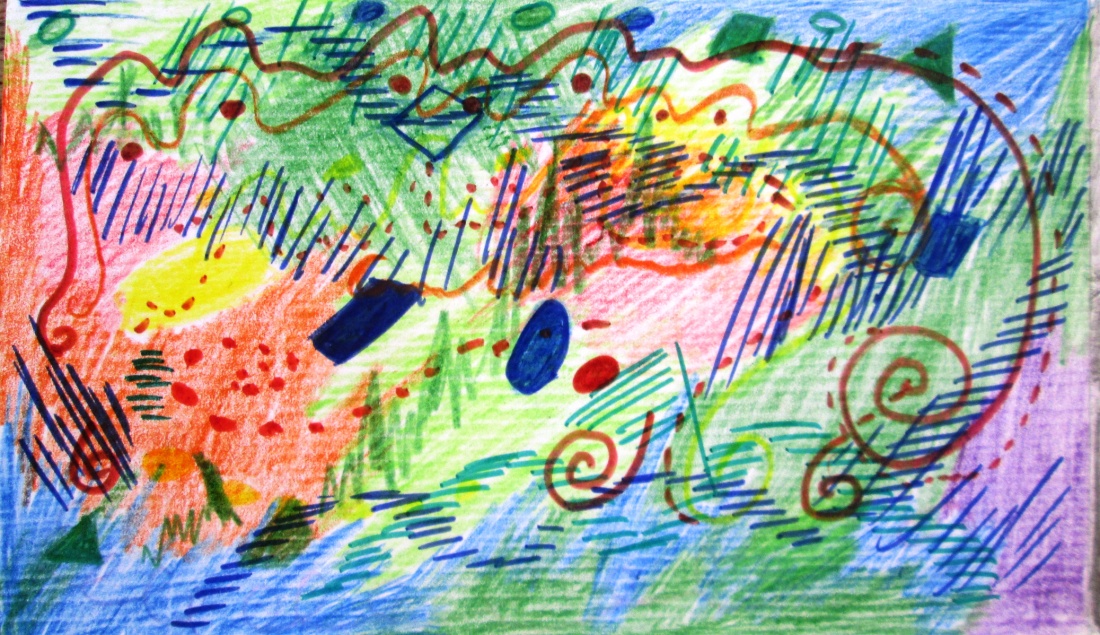 Художники абстракционистыВ. КандинскийКомпозиция №5
Введение в абстрактную композицию понятия « цветовой акцент»8
Найди «цветовой акцент», в произведениях художников
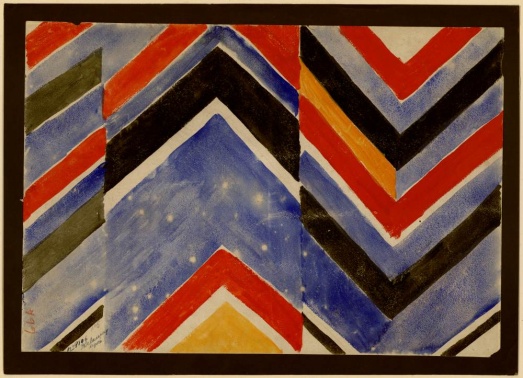 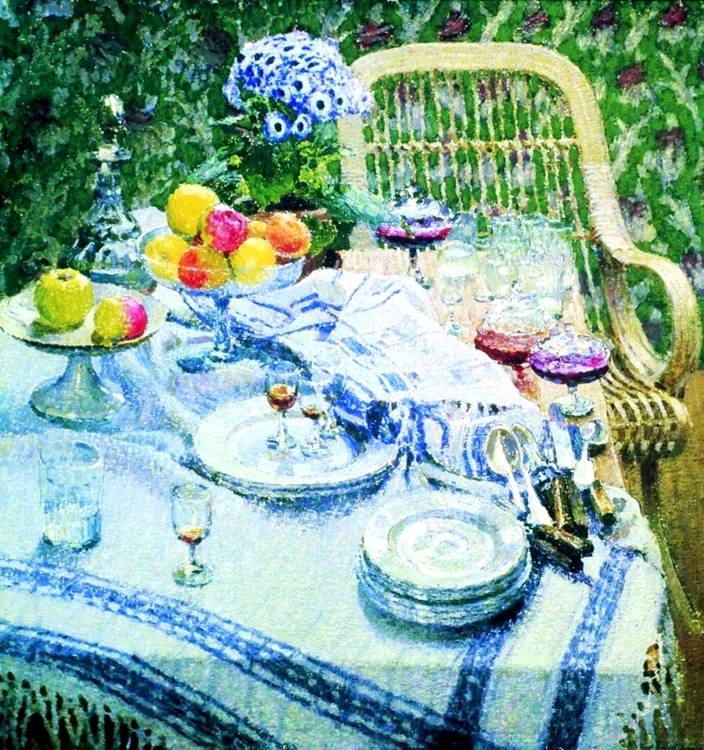 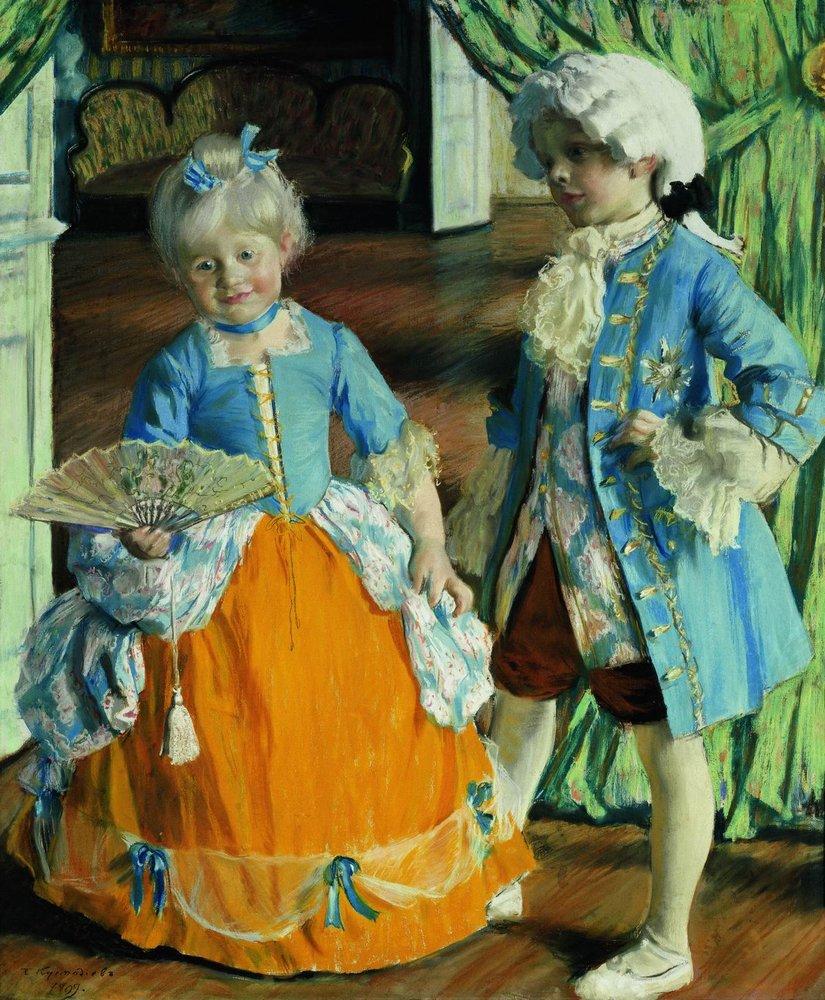 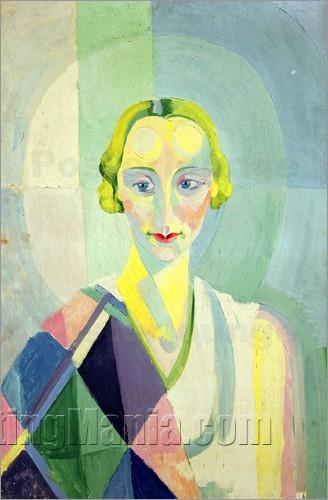 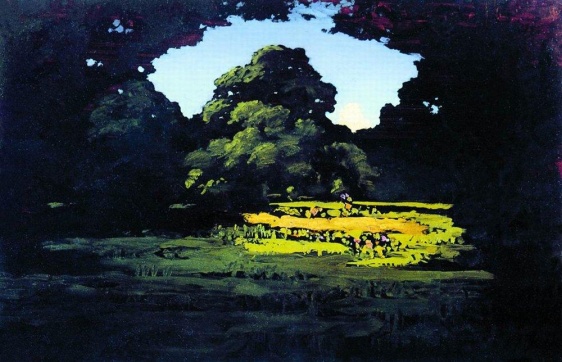 Проведи колористический анализ произведения Б. Кустодиева  «Дети в карнавальных костюмах»
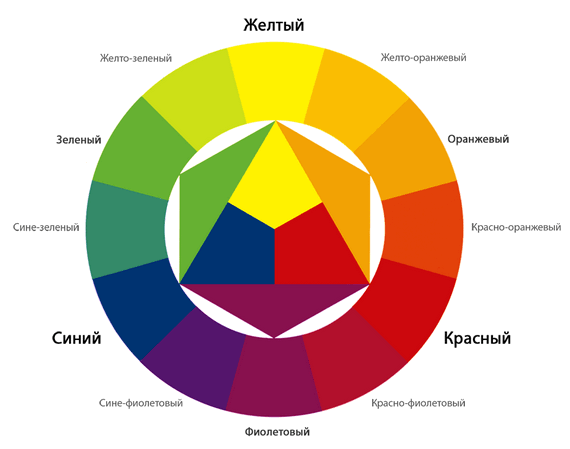 Роль «цветового акцента» в живописном произведении .9
Словарь.
«Цветовой акцент» – это главный элемент картины , остальная часть которой находится в другой области цветового круга.



Достоинства колорита с цветовым акцентом

1. Собирает композицию, концентрирует вокруг себя живописное напряжение.
2. Может указывать на смысловой центр композиции
3. Может  быть сам композиционным центром
Создай «цветовую композицию» с «цветовым акцентом», на основе абстрактной  композиции по музыкальному произведению.10
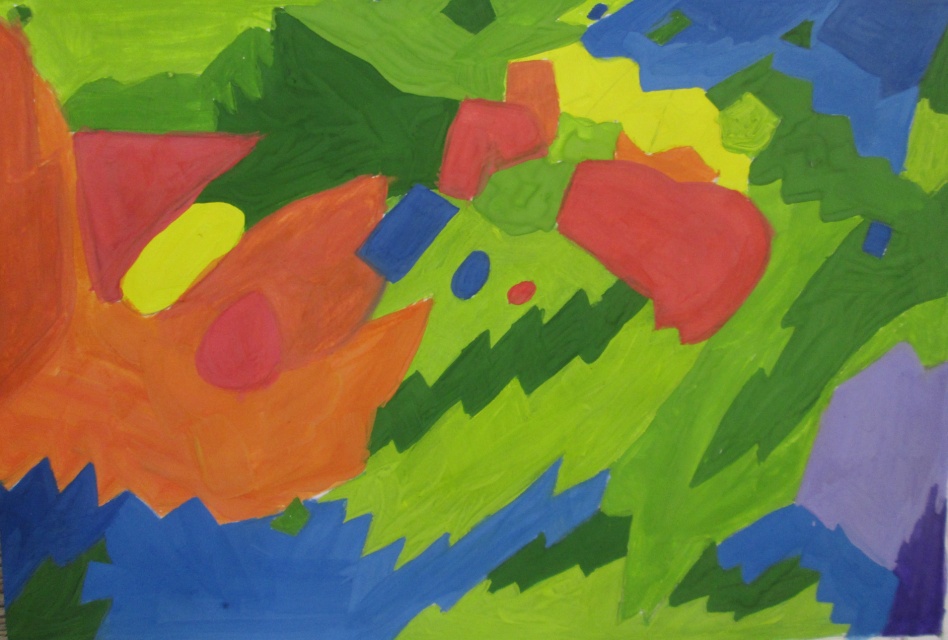 Создай сюжетную композицию на основе абстрактной, выполни линейный, тональный эскиз.11
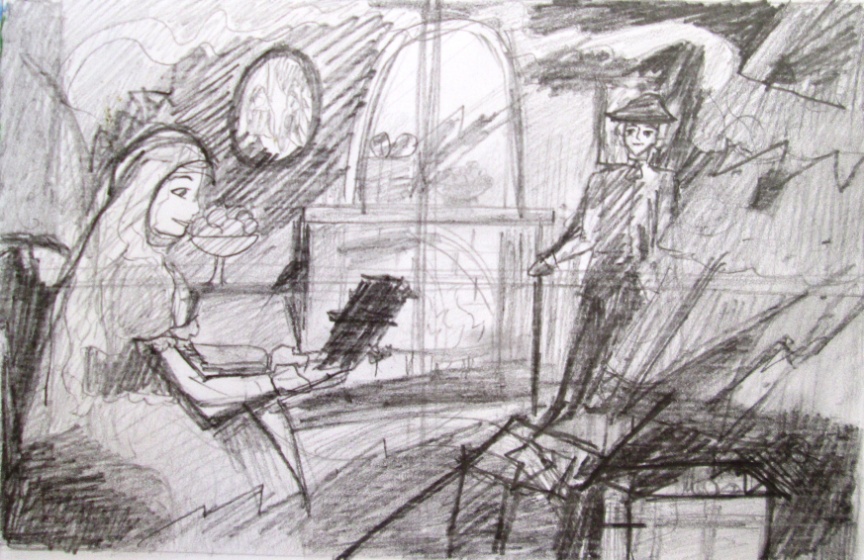 Выдели  линией первый план на  линейном, тональном эскизе.12
Объедини линейный эскиз с живописной абстрактной композицией, создай живописный эскиз с выделением «цветового акцента» и первого плана
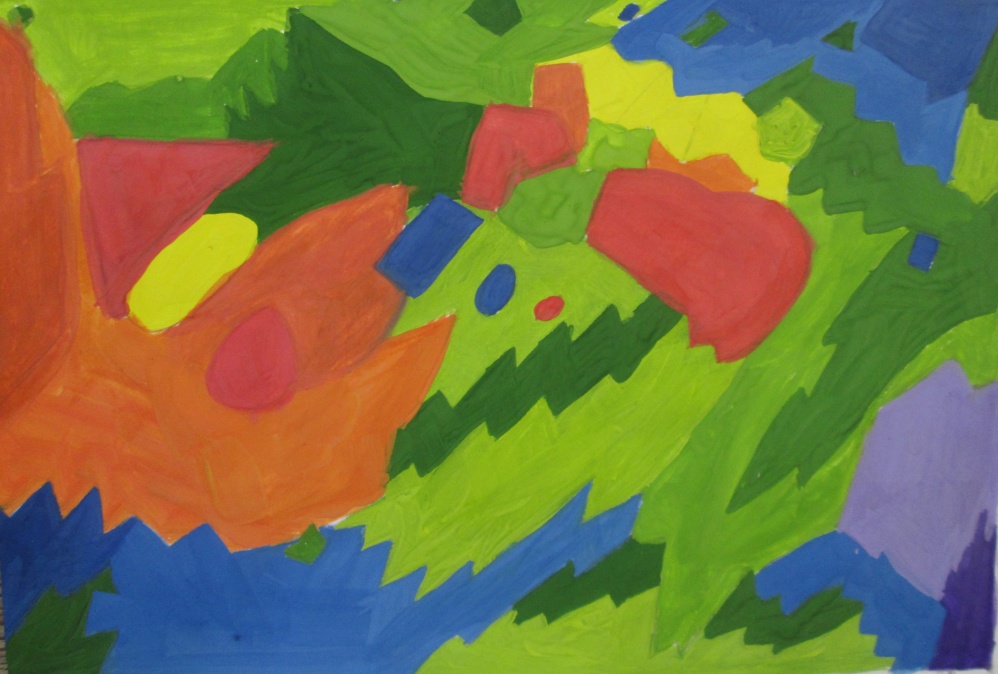 ЗаданиеСравните эскиз абстрактной композицию  с сюжетной.
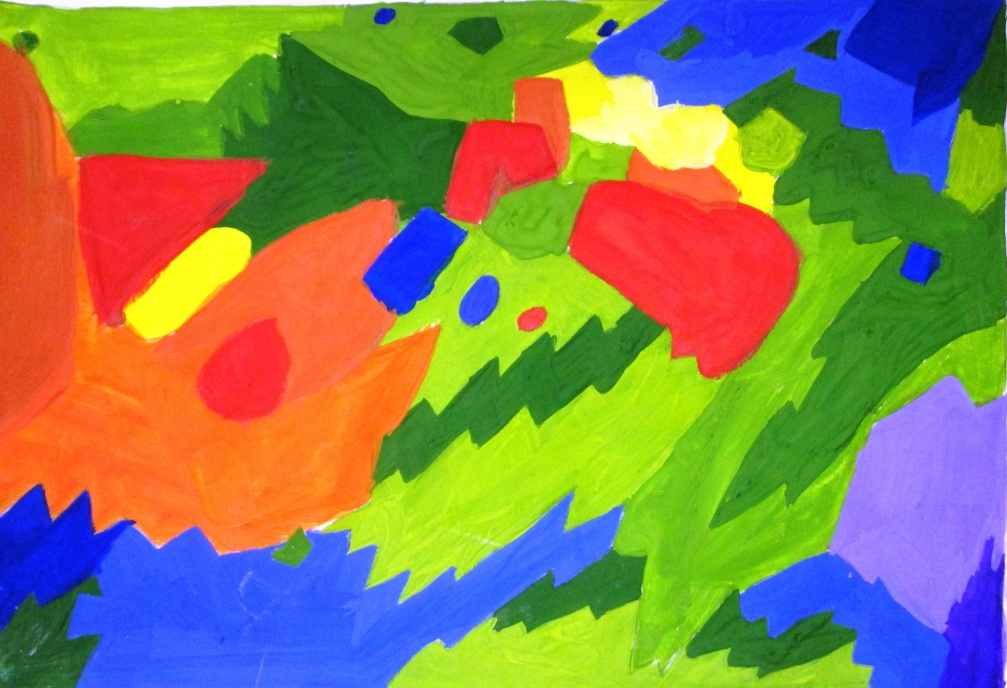 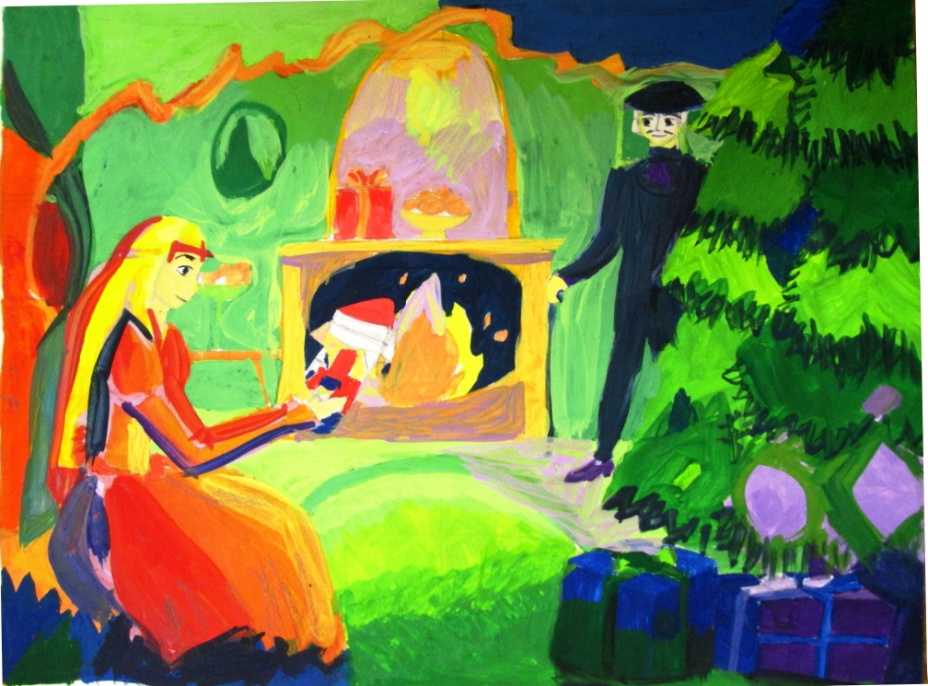 Цветовой эскиз. Я представил, как выглядит сюжет музыкального произведения П.И. Чайковского балет «Щелкунчик», сцена: « Украшение елки».13
Перенеси на формат А2 эскиз, выполни работу гуашевыми красками.Головкина Валерия « Украшение елки», гуашь.
Живописные композиции в интерьере с небольшим количеством персонажей, в интеграции с музыкальным произведением.Работы учащихся 3-го класса.Сачихина Елена.  «Сражение», гуашь
Сандалова Юля, «Украшение елки», гуашь
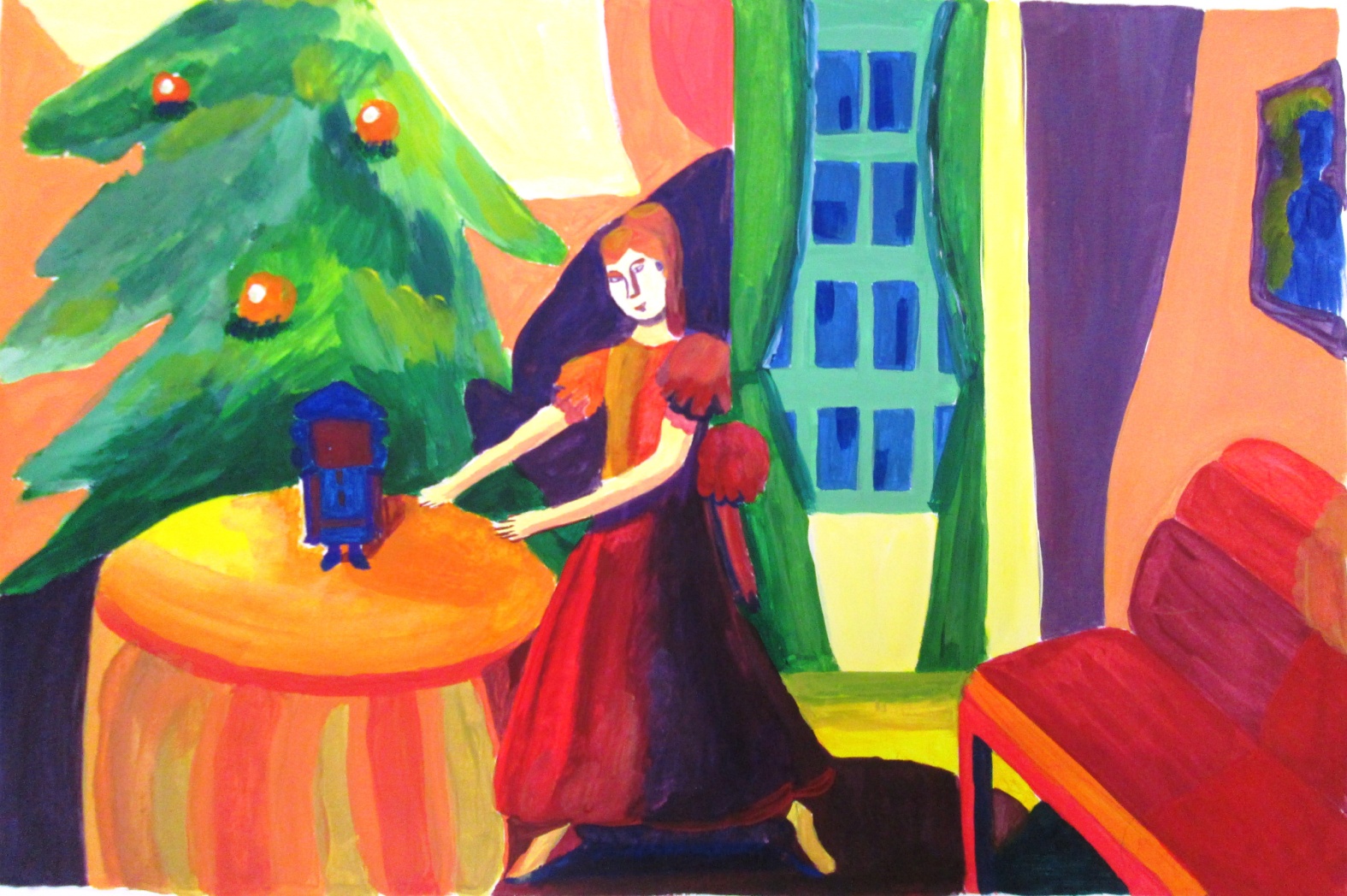 Сухоплюева Даша, «Украшение елки», гуашь
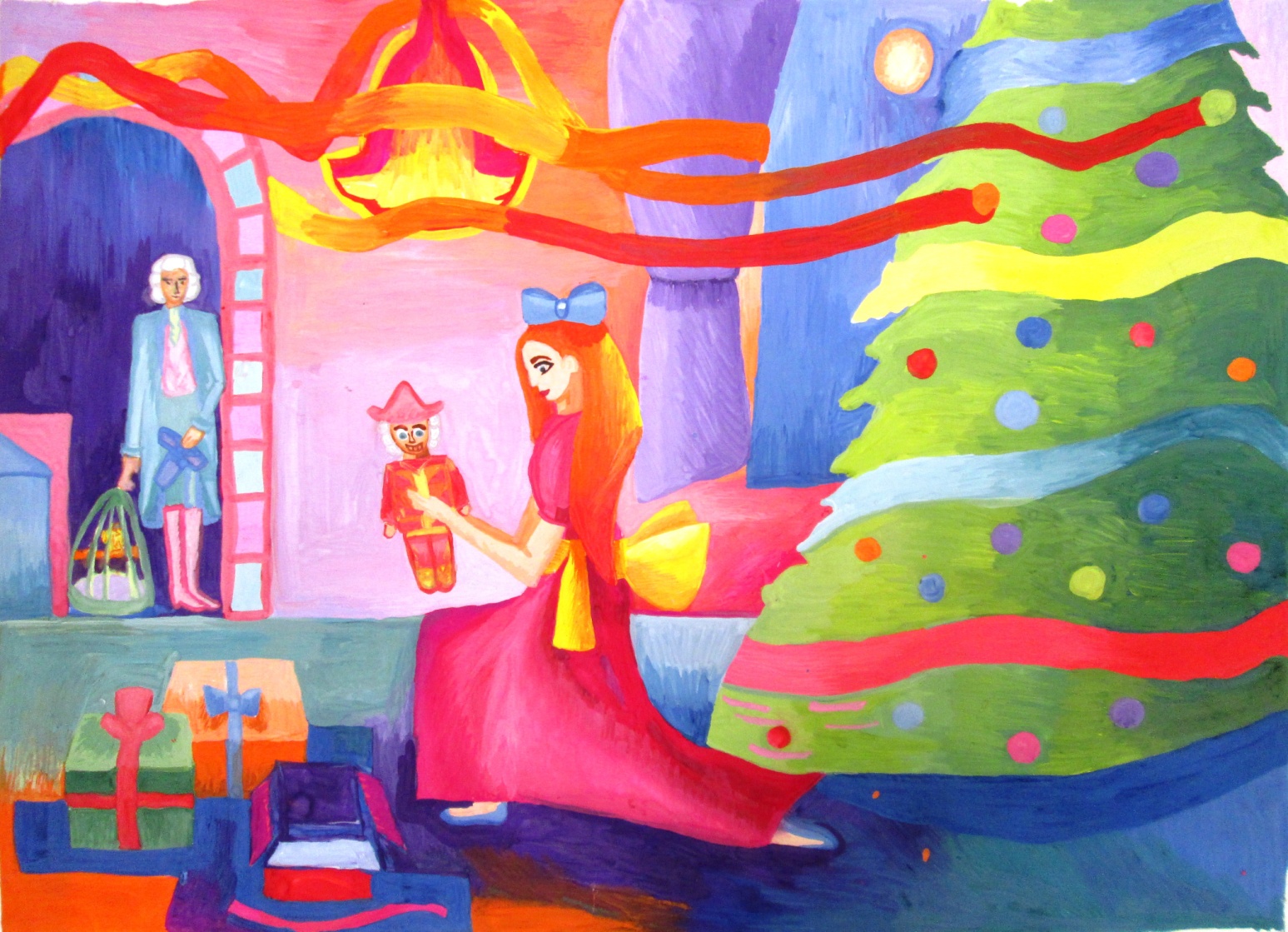 Менкаирова Ангелина, «Украшение елки», гуашь
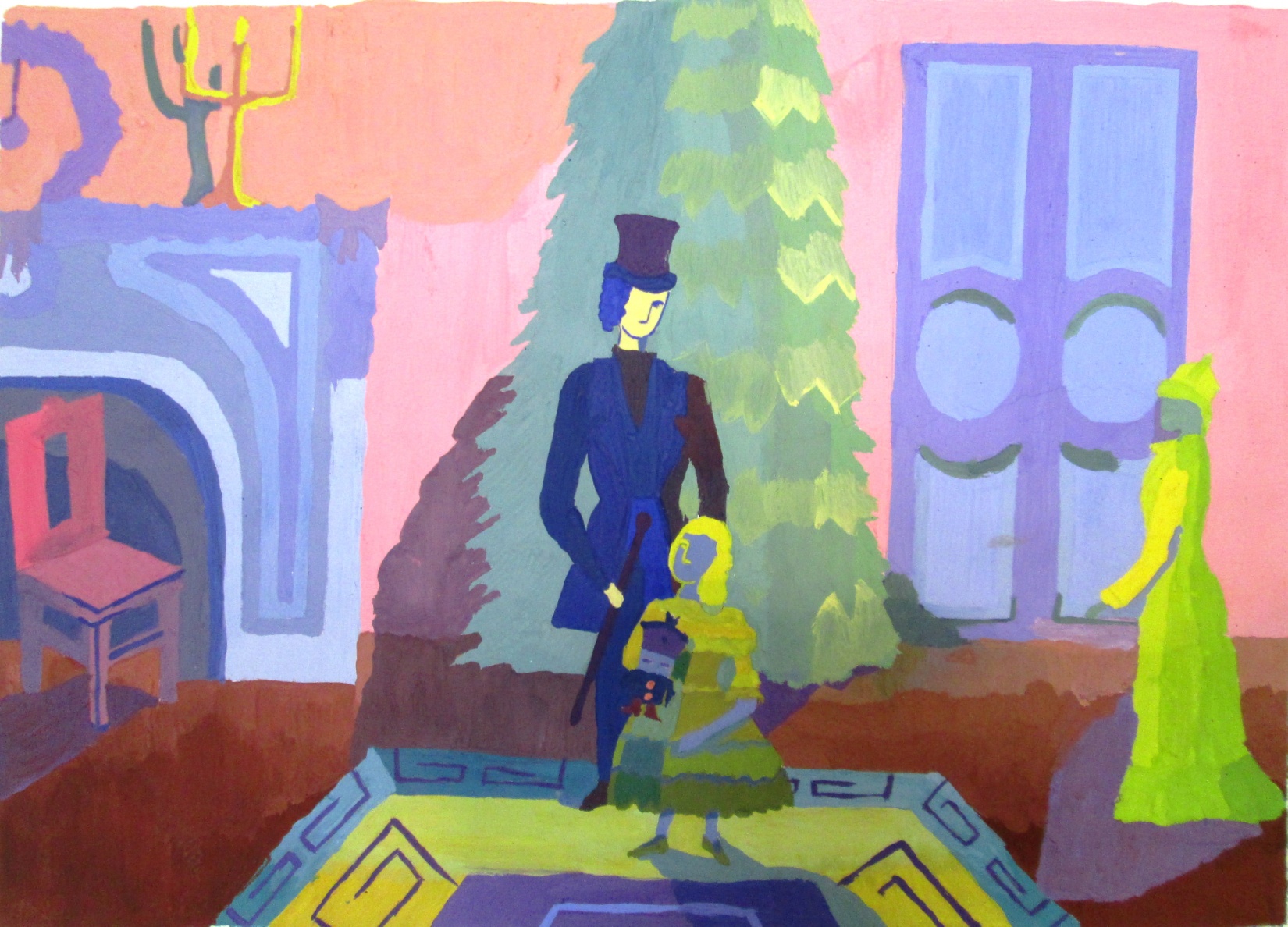 Терехина Катя, «Украшение елки»
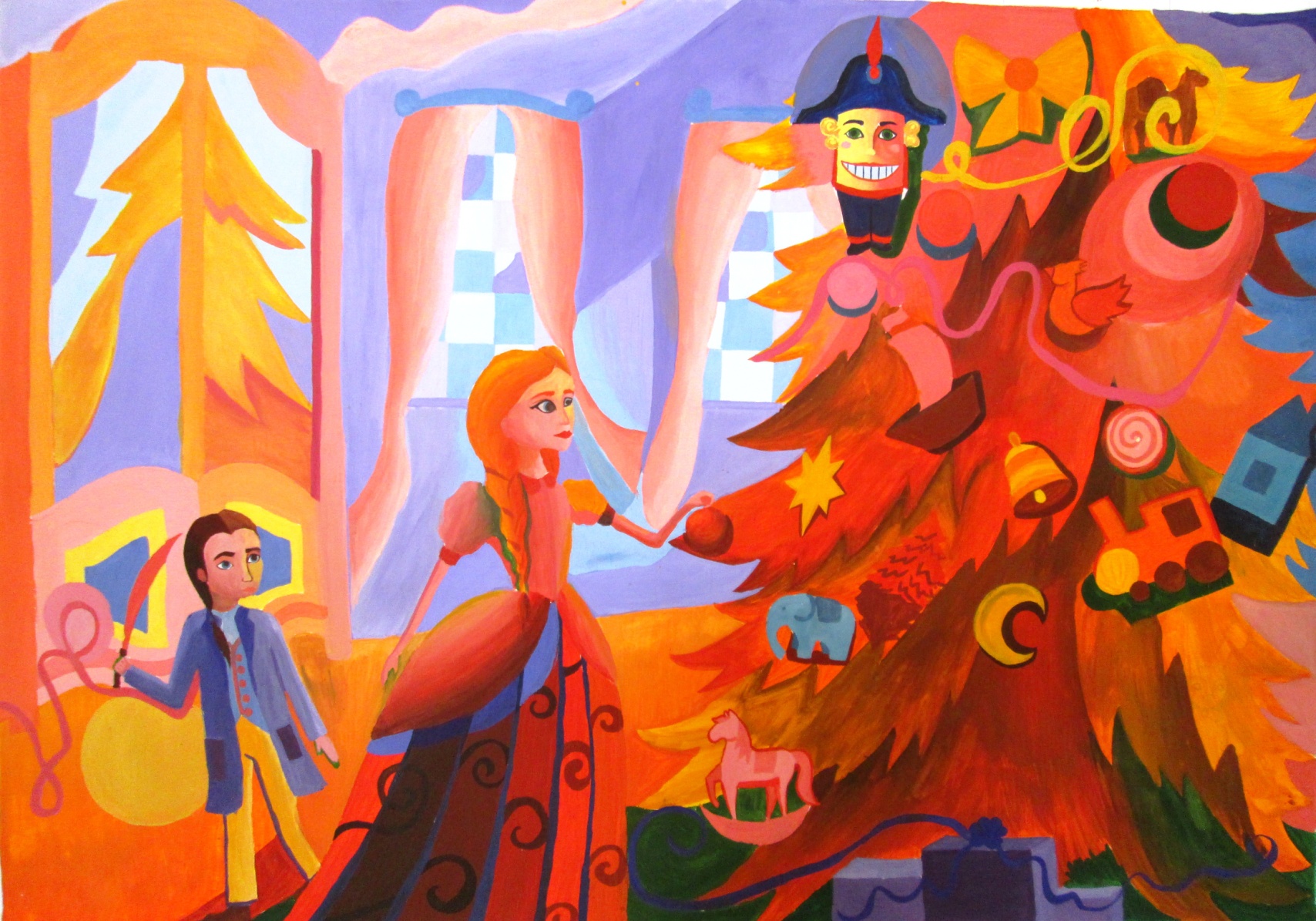 Перова Василина, «Сражение», гуашь
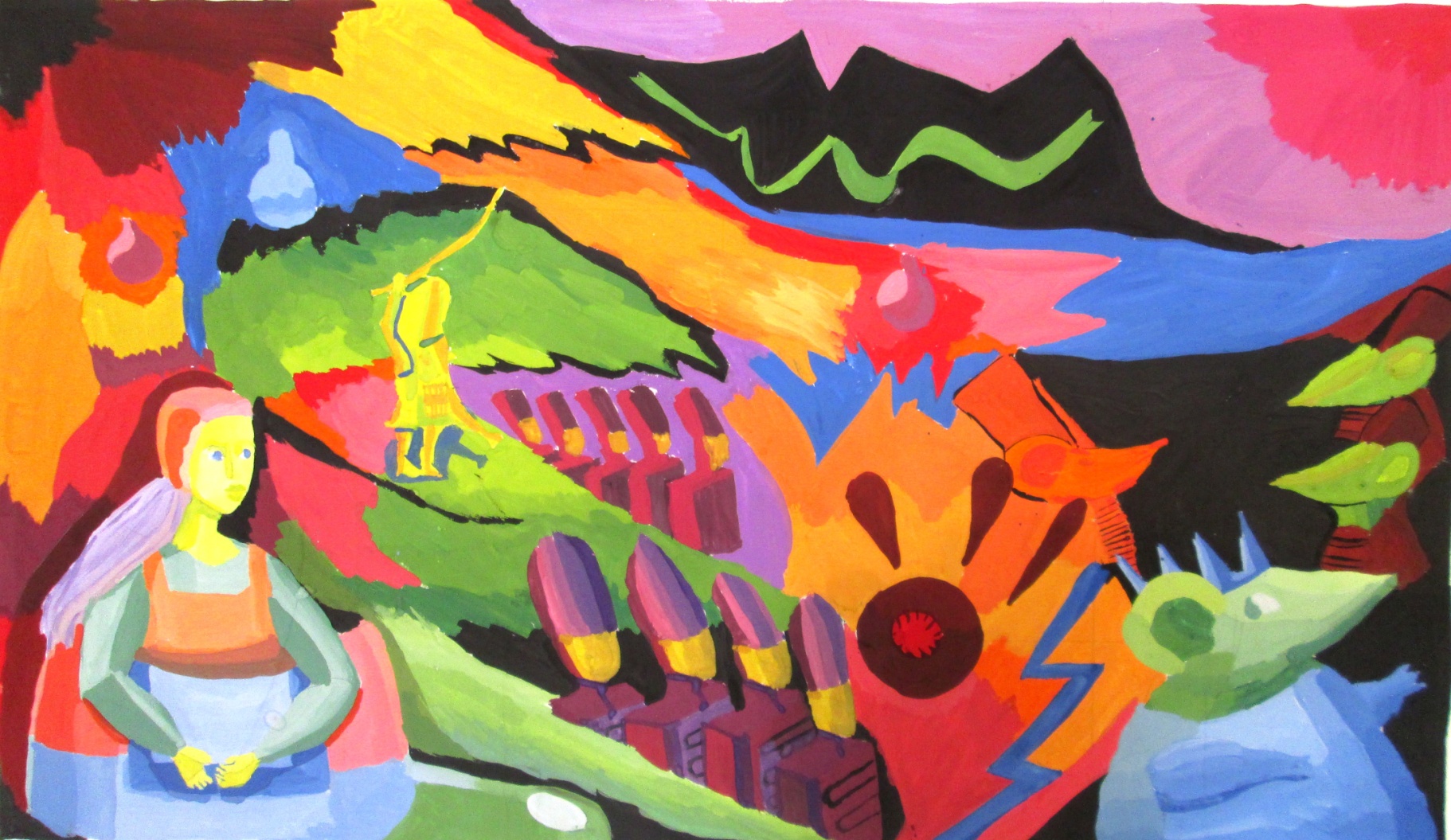 Растегаева Альбина, «Сражение», гуашь
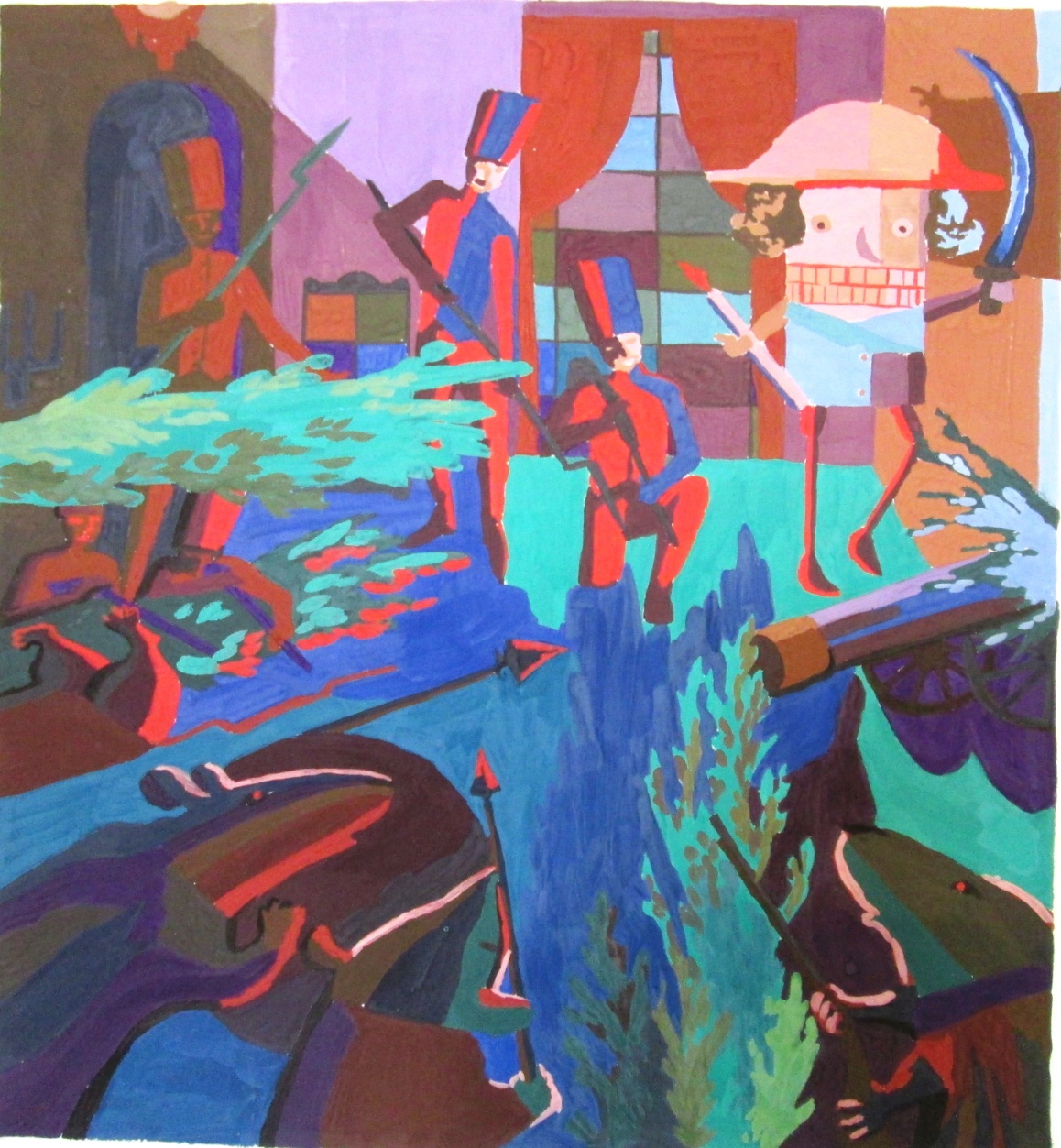 Килина  Анна, «Украшение елки», гуашь
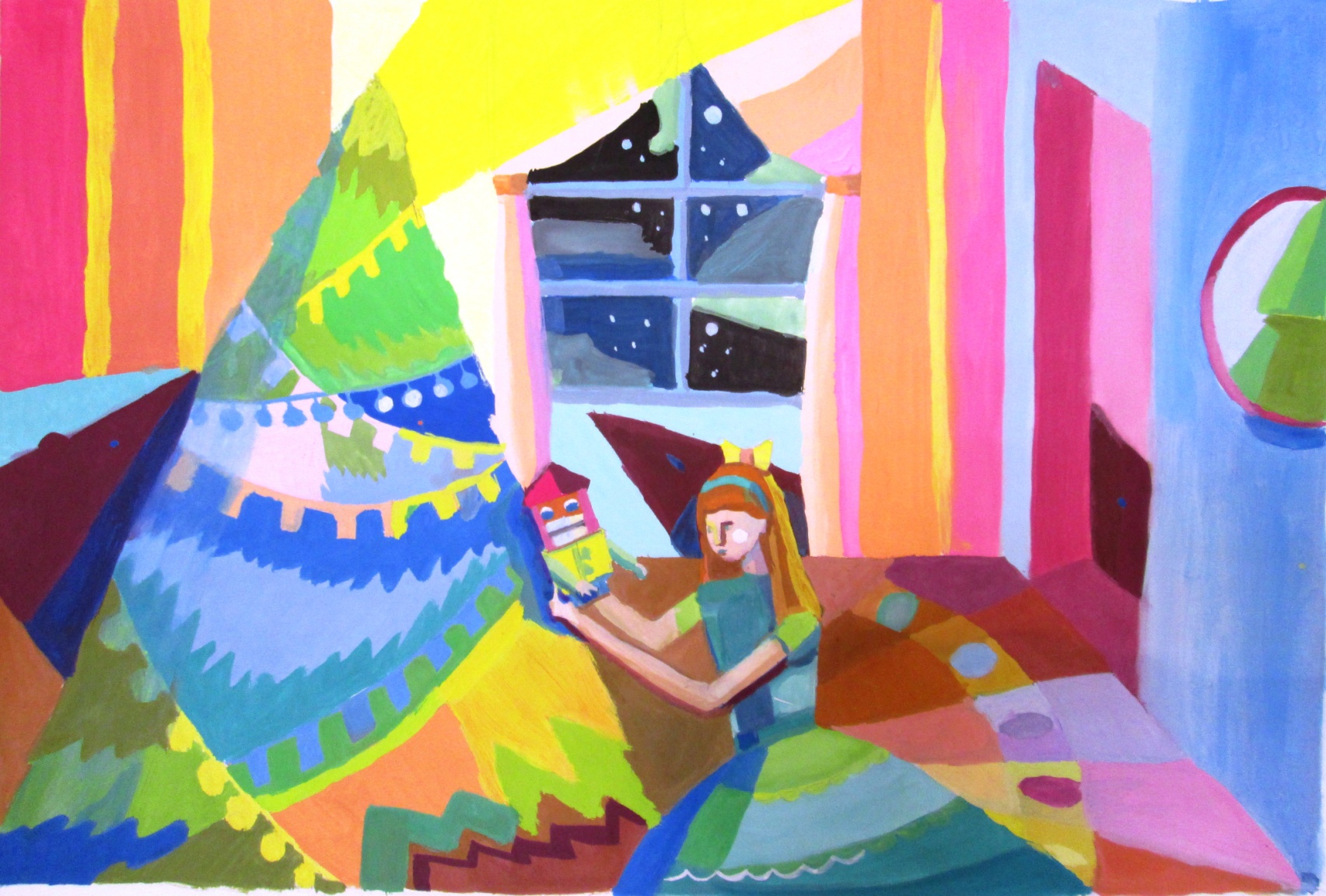 Мухина Алена, «Сражение», гуашь
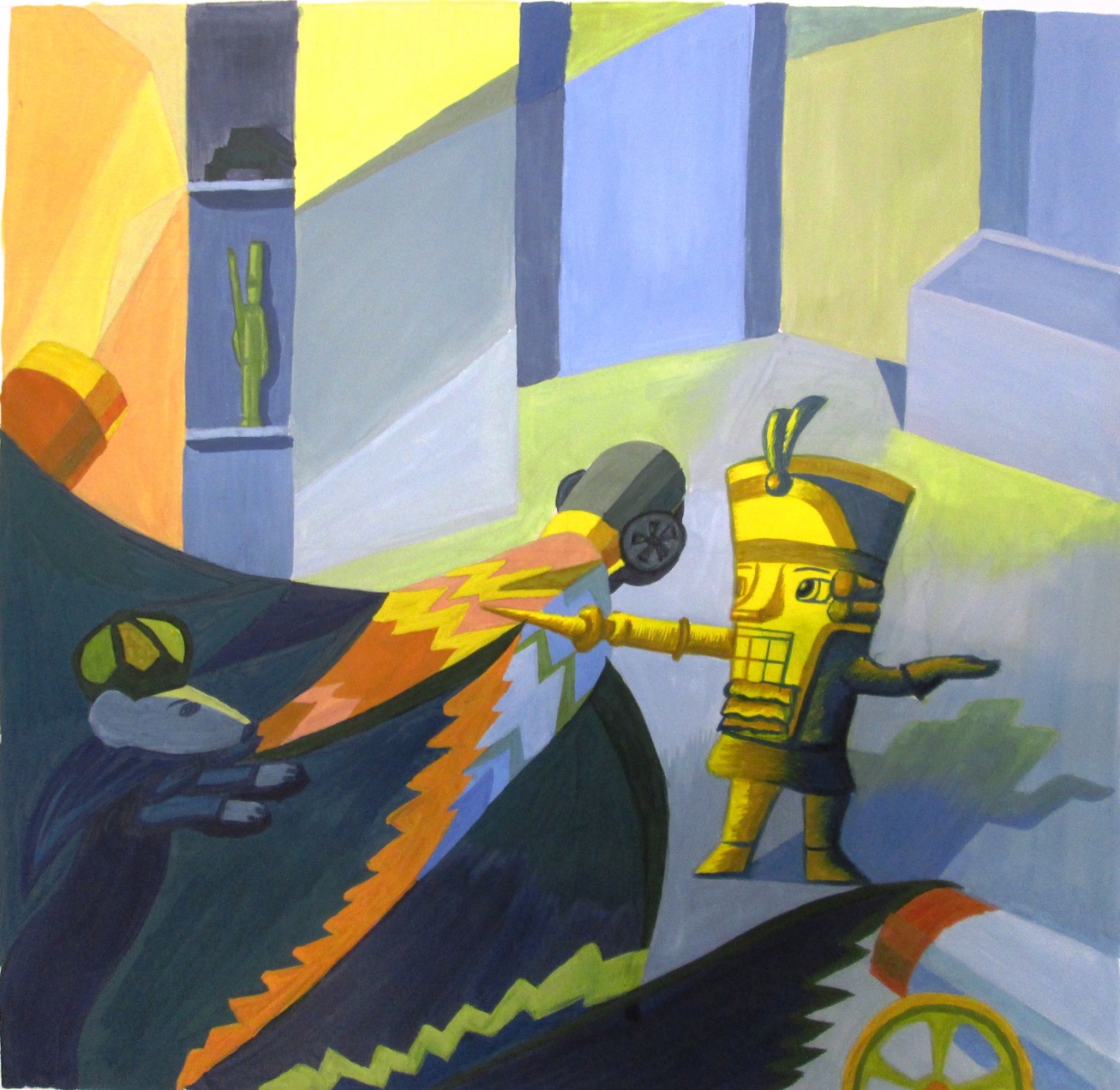 Ястребова Ксения, «Украшение елки», гуашь
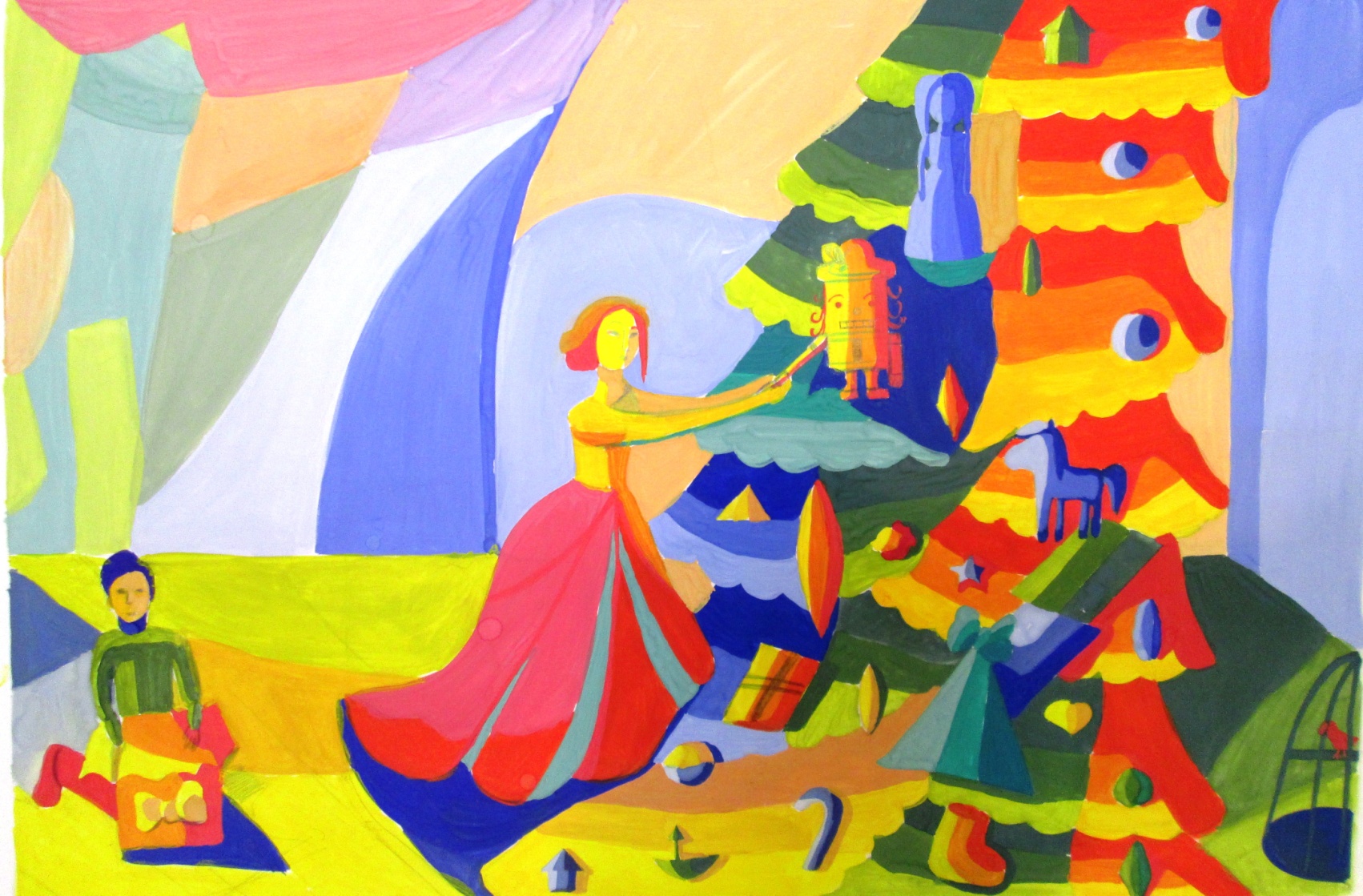 Шадрина София, «Украшение елки», гуашь
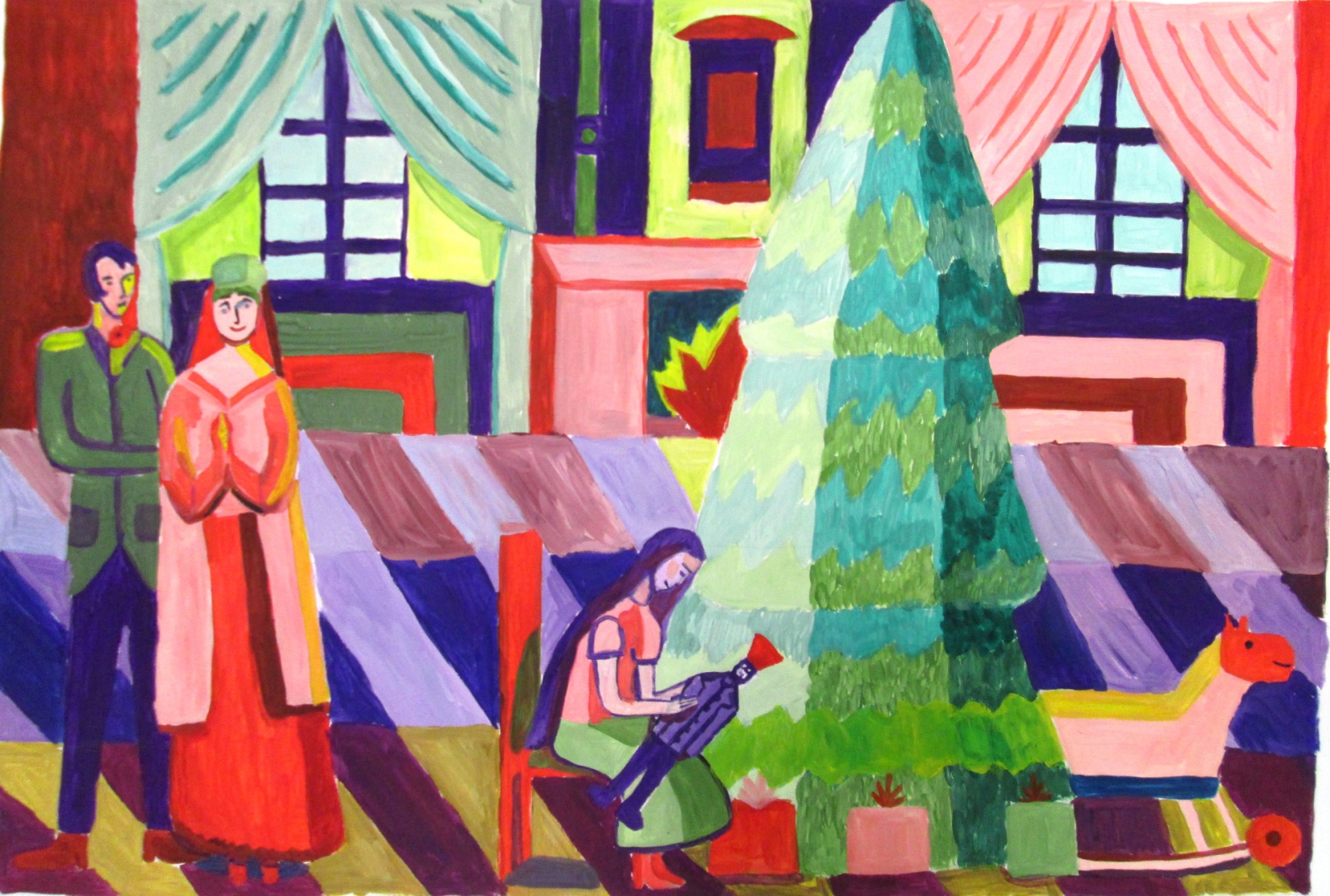 Мельникова Полина «Украшение елки», Чухланцева Алена «Ночь. Уход гостей»
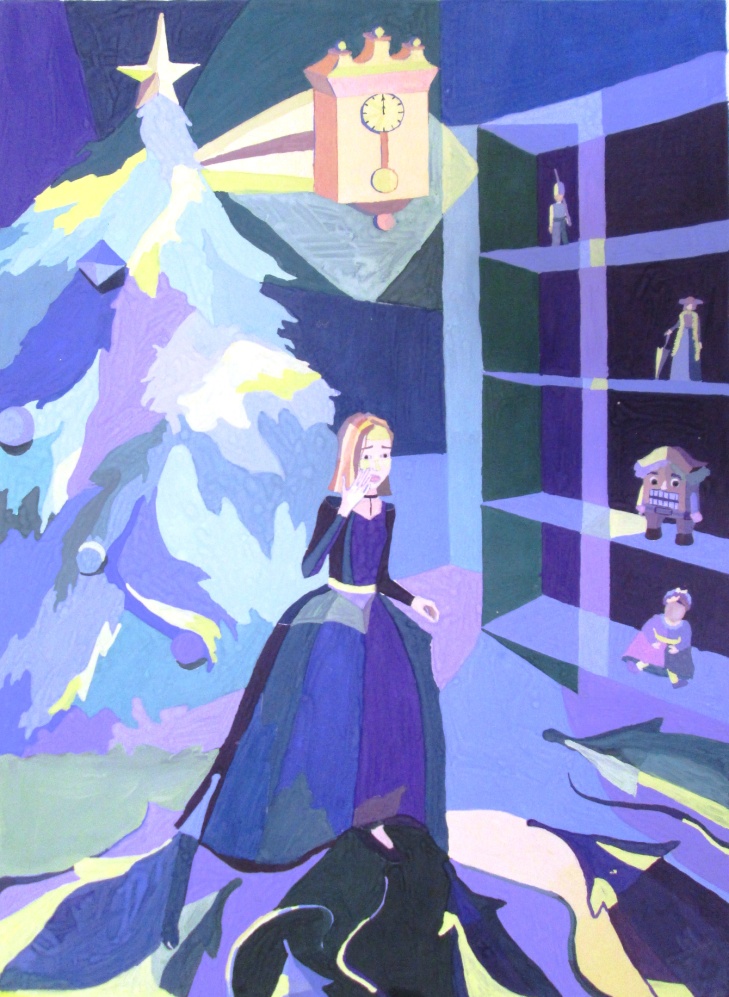 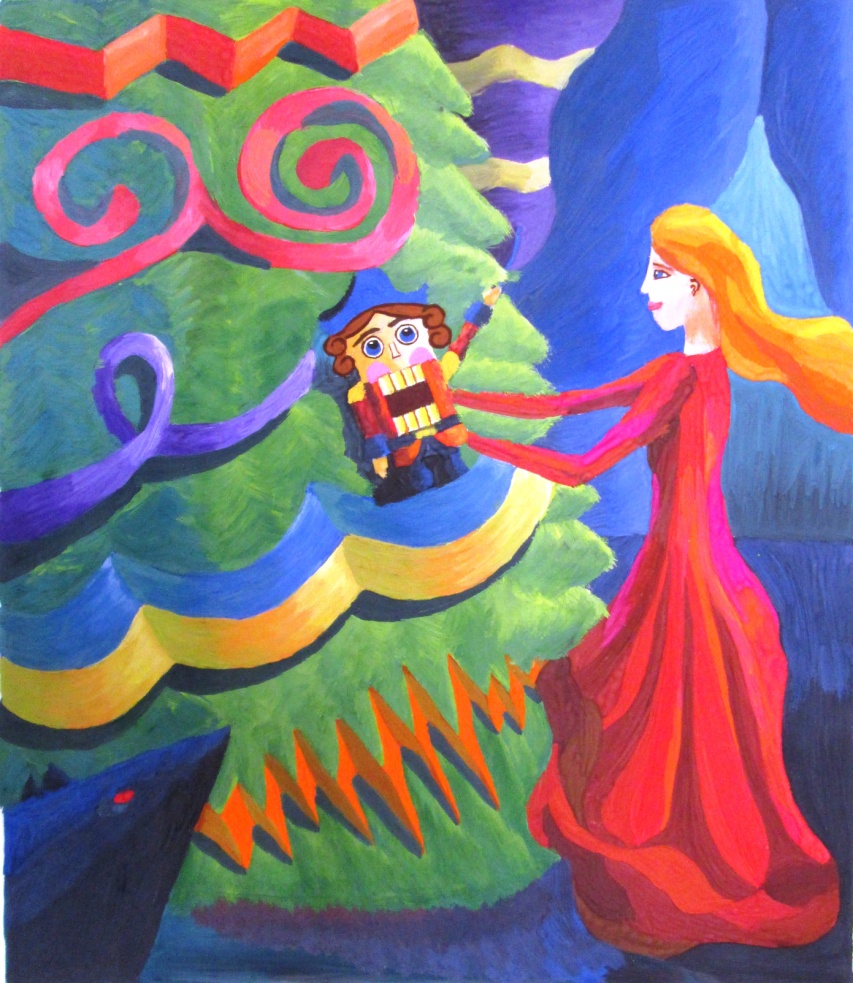 Решение проблемы урока.
Вывод:
Чтобы создать образ музыкального произведения продумывая декорации, костюмы, освещение художник должен обладать знаниями, умениями, навыками своей профессии и талантом слушать и воспринимать музыку.
Литература.
Князев В.П., Н.К. Рерих.: «Искуство», 1963
Паранюшкин Р.В., Хандова Г.Н., Цветоведение для художников. Колористика. Изд.: Ростоа на Дону, 2007
Современный словарь – справочник. Изд.: «Олимп»,1999
Искусство, журнал, статья: «Художник по костюмам», ноябрь/ 2013